Муниципальное бюджетное дошкольное образовательное учреждение Курагинский детский сад №15
Проект программы развития МБДОУ Курагинский детский сад №15 на 2025-2028г.
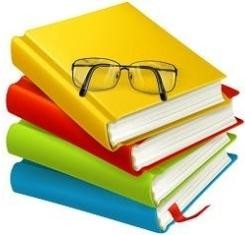 Пгт. Курагино, 2024
Актуальность (проблематика)
Результаты МКДО
Результаты НОКО
Опрос родителей
Промежуточный анализ реализации программы развития 2023-2026
Совещание «Мозговой штурм» управленческой команды ДОУ
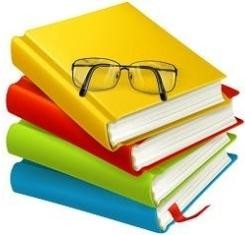 Реализация программы развития 2023-2026 годы- Обеспечение преемственности основных образовательных программ дошкольного образования и начального образования.- Цифровизация системы управления образовательной организацией, в том числе документооборота.- Создание открытой и доступной системы дополнительного образования для развития детских способностей.- Модернизация развивающей предметно-пространственной среды и материально-технической базы организации.- Повышение безопасности в организации в отношении детей и работников, посетителей.- Сотрудничество с социальными партнерами для разностороннего развития детей.- Повышение конкурентоспособностиорганизации путем предоставления широкого спектра качества образовательных, коррекционных с информационно-простанственных услуг, введение в практику работы органихзации новых форм дошкольного образования.- Обеспечение эффективного, результативного функционирования и стабильного роста профессиональной компетентности коллектива.- Оказание психолого-педагогической поддержки семьи с повышения компетентности родителей в воспросах развития, образования, охраны
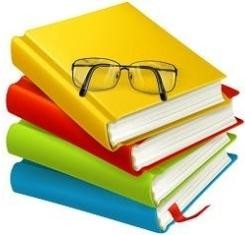 Направления развития
- воспитательно- образовательный процесс
- дополнительное образование
- МТБ с РППС
- обеспечение безопасности
- работа с кадрами
- работа с родителями (занными представителями)
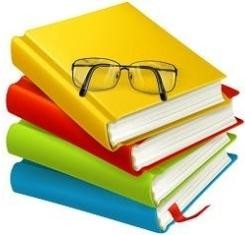 Цель: Создание условий для функционирования ДОУ как открытого, современного учреждения, реализующего качественные образовательные услуги через создание личностно развивающей образовательной и воспитывающей среды.
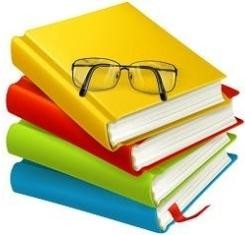 Задачи:•	Обеспечить вариативность и разнообразие содержания воспитательно-образовательного процесса и организационных форм дошкольного образования, возможности формирования образовательной деятельности различной направленности с учетом образовательных потребностей, способностей и состояния здоровья детей.•	Расширить спектр дополнительных образовательных услуг.•	Продолжить преобразовывать развивающую предметно-пространственную среду в соответствии с рекомендациями ЛРОС и обогащать материально-техническоую  базу.•	Усилить меры безопасности, в том числе антитеррористической защищенности объектов организации в отношении детей и работников, посетителей.•	Повысить квалификацию и профессиональное мастерство педагогочаеских кадров в освоении и применении педагогических средств, необходимых для реализации современных образовательных технологий, обеспечивающих пространство  детской инициативы, выбора, самореализации.•	Продолжить поиск и внедрение новых форм психолого-педагогической поддержки семьи и активизации позиции родителей в реализации воспитательно-образовательного процесса.
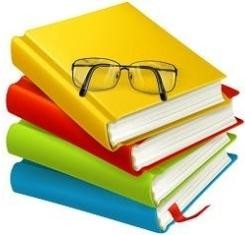 Направление: воспитательно-образовательный процесс
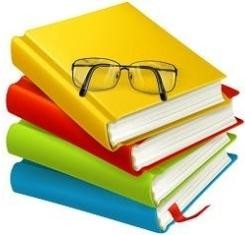 Направление: Дополнительное образование
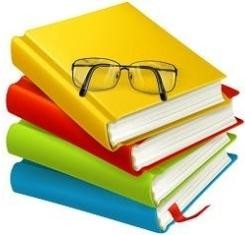 Направление: МТБ и РППС
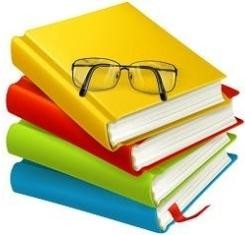 Направление: Обеспечение безопасности
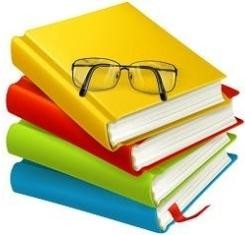 Направление: Работа с кадрами
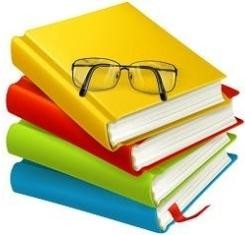 Направление: Взаимодействие с родителями
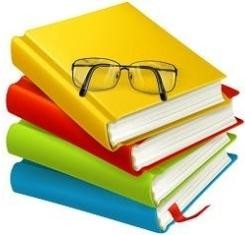 Спасибо за внимание
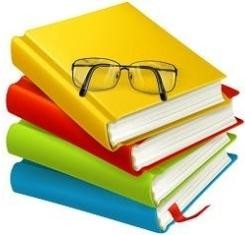